Clover:
Web Dashboard
Web Dashboard
The Web Dashboard allows you to manage your business while you’re away from your Clover Flex device.
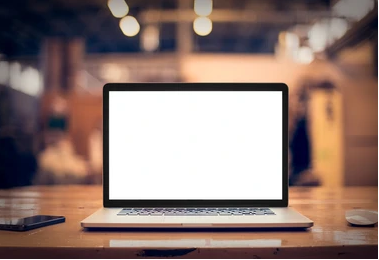 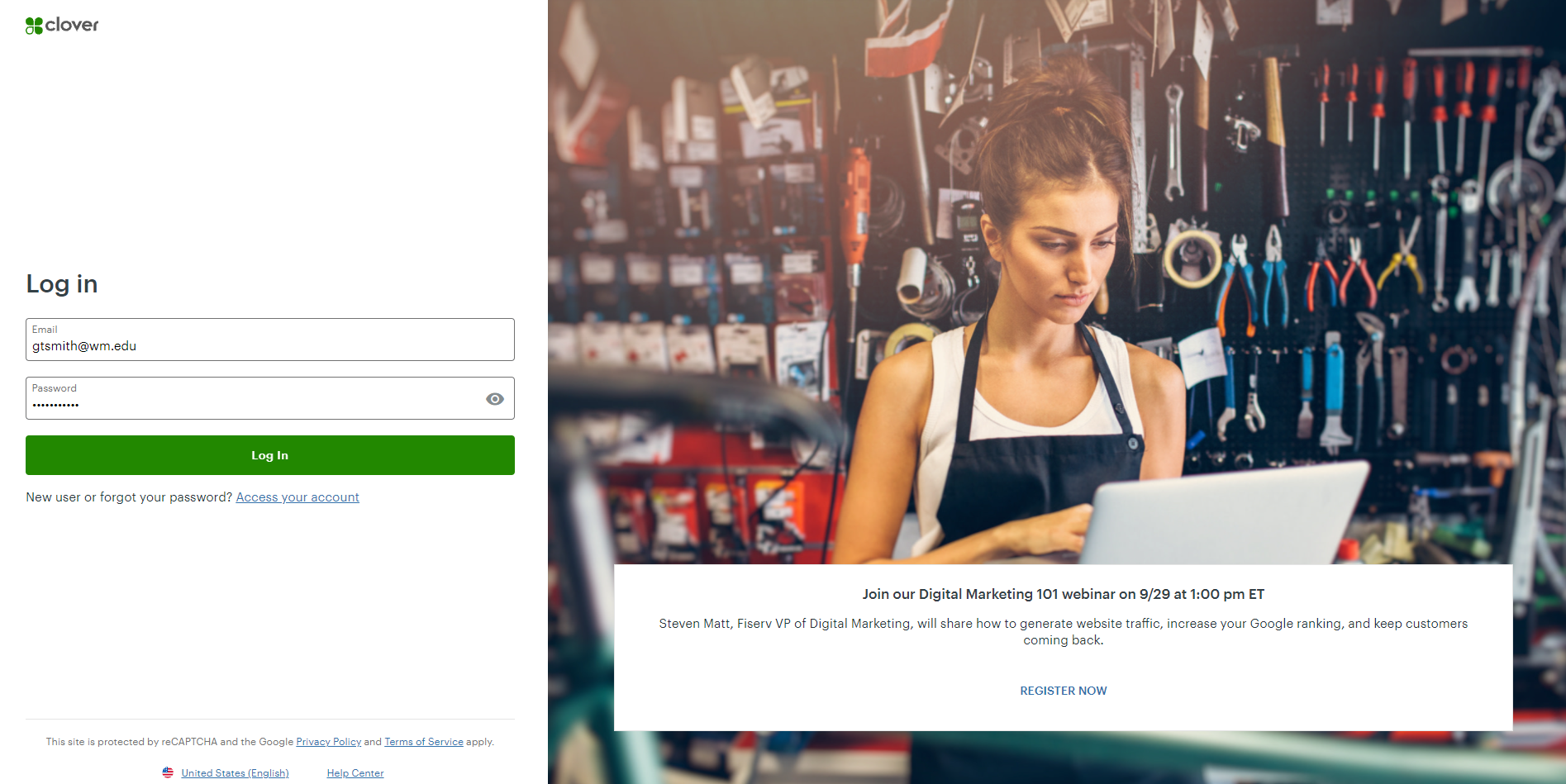 2
Access Clover apps
Click Menu,        , to open and close the left navigation bar. From here, you can get to all the Web Dashboard apps.

The Clover Web Dashboard apps are:
ReportingGenerates reports showing payments on sales, employees, and more.
TransactionsYou can quickly reprint receipts or refund a transaction. Lookup a specific payment by searching and review all your payments, by device, employee, or tender. 
CloseoutShows detailed transaction information.
CustomersShows customer information and transaction history.
Account & SetupYou can view merchant account details.
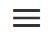 3
Reporting
You can track every sale your business makes.

Use the Web Dashboard to get reports on all your sales:
Trends show the big picture.
Full Reports show the most important details.
Sales report gives you a complete accounting.
Tender and card type report sorts through all your payment methods.
4
Running Sales Reports
Log into the Clover Dashboard.
At the left menu, click Reporting.  The Sales Overview page opens.
Choose your sales report:
Click TRENDS at the top right to see the big picture.
Click FULL REPORT at the top right to see the most important details.
Click Sales Report in the navigation bar to see all the numbers.
Click Tender & Card Types in the navigation bar to see sales sorted by card type.
Use the Date Range option to choose one of the reporting periods for the report you’ve selected or set a Custom Date Range.  To see your report right now, choose a reporting period of 3 months or less. If you chose a reporting period that’s longer than 3 months, see Custom Date Range slide.
5
Custom Date Report
If you choose a reporting period that’s longer than 3 months when running a report:

Select the Date Range drop-down option.
Click Custom Date Range
Enter the Custom Date Range and Time.
Click Done.
You will get an email when this report is ready.
You can view requested reports for 7 days.
Between 8 and 14 days, you can still get the report again from the Request Reports history list.  After that, you’ll need to start a new request.
6
Transactions
The Transactions report records all transactions from your Clover Flex device.  You can search for a specific transaction in the Search field by transaction ID or the last 4 digits on the payment card.

You can search the reports by transaction type:
Payments (sales)
Voids
Manual Refunds
Refunds

In addition you can filter by employee, card type, payment total, or any combination of them, to narrow your search.
7
Closeout
The Closeout report allows you to view a summary or the details about your batch history and the status of any open batch.

To view a batch detail
At the left menu, click Closeout.  The Batch History page opens.
Go to the line item with the batch date you would like to view.
Click the Closeout ID in the Details column.
8
Customers
The Customers menu option shows customers’ information and their transaction history.

There are two ways to add a customer profile:
Manually, by entering details about the customer.
Automatically, when customers request a digital receipt via email or text message, which requires them to enter an email address or phone number.
9
Add & Edit a customer profile
To Add a customer profile:
At the left menu, click Customers.  
Click Add.
Fill in the name field (all other fields are optional).
Click Save.

To Edit a customer profile:
At the left menu, click Customers.  
Select the customer.
Click Edit.
Edit the customer’s information
Click Save to finish.
10
Additional Customer Options
Do Not Use
Do not use the following Customer menu options, please refer to the 
Cashier’s Office if you have any questions.  
(Fees do apply to these options.)

Feedback

Rewards

Promos
11
Account & Setup
At some point you may need to find your Clover device and account information.  

You can view the following information:
Merchant ID: Click on Help at the top of the Dashboard or Click Account & Setup> Merchants to view your Merchant ID number under the MID column.
Clover ID: Click Account & Setup> Merchants to view the Clover ID under merchant name.
Device model: Clover Flex.
12
Wireless Manager
Use the Wireless Manager to enable or disable SIM card. Fees do apply.

To enable or disable a SIM card:
At the left menu, click Account & Setup.
Open the Wireless Manager.
Click Enable to enable the SIM card or Disable to disable the SIM card. (If you do not notice a change in status, refresh the webpage.) 
Log into your Clover Flex.
Select Network and Internet.
Click Disable the Wi-Fi & Ethernet option to move off of the W&M Wi-Fi or Enable the Wi-Fi & Ethernet option to return to the W&M Wi-Fi.
Tap Mobile Network.
Enable mobile data to move off of the W&M Wi-Fi or Disable mobile data to return to the W&M Wi-Fi.
Enable roaming to move off of the W&M Wi-Fi or Disable roaming to return to the W&M Wi-Fi.
13
If you have any questions, comments or concerns regarding PCI compliance, please do not hesitate to contact the PCI Team at PCI@wm.edu.
Thank You for Helping W&M protect our customer’s data
14